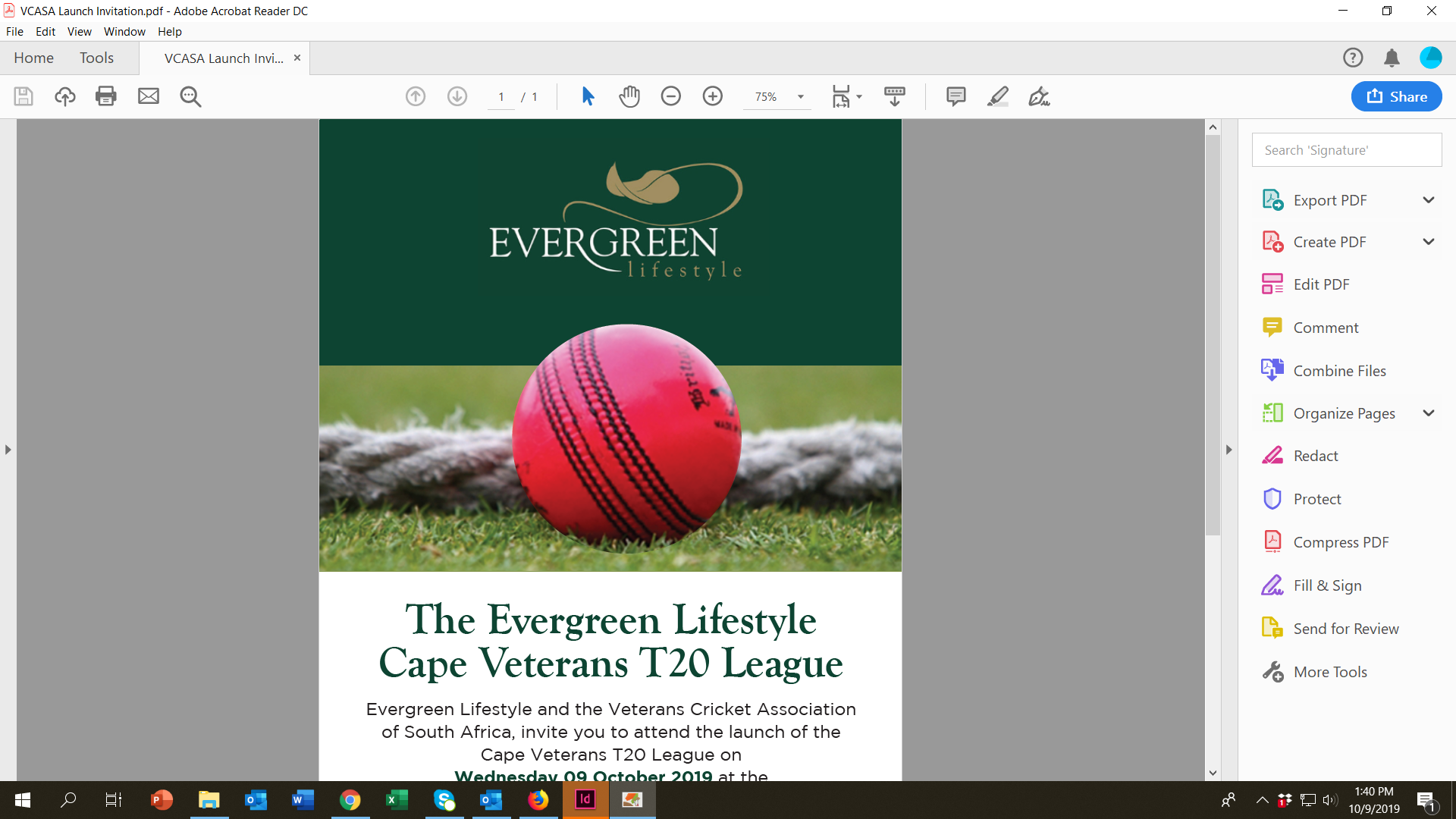 Please join us for a fun day out watching great cricket at the
Evergreen Lifestyle Cape Veterans T20 match

CLAREMONT vs RONDEBOSCH

Wednesday 19th February, 4pm
Rondebosch Cricket Club

RSVP to your Village Manager by 12th February 2020
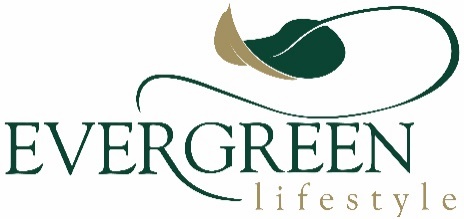